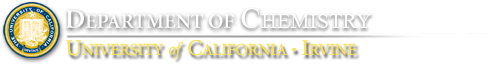 Emission Series: hydrogen
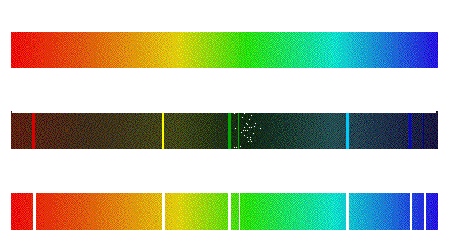 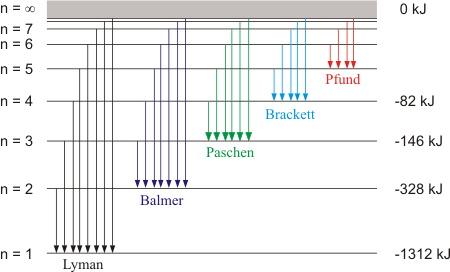 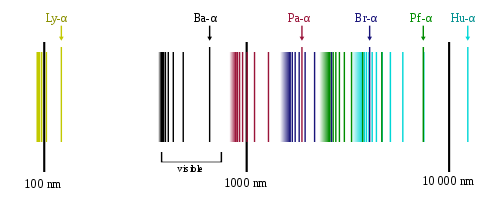 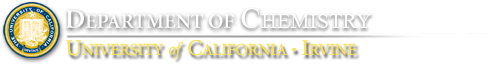 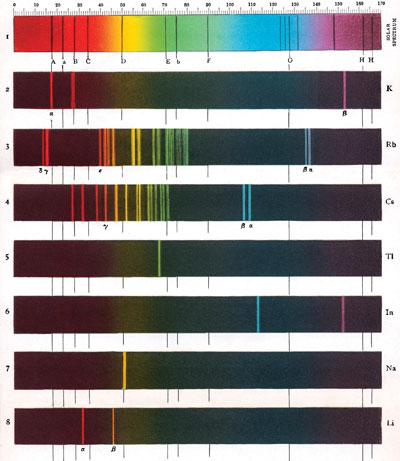 Lithium emission spectrum
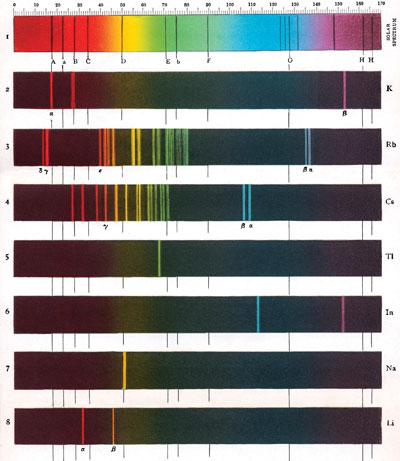 Potassium emission spectrum
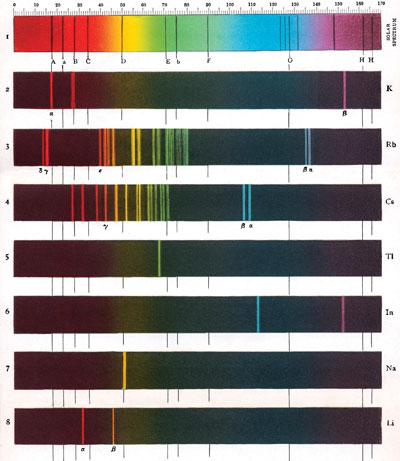 Sodium emission spectrum
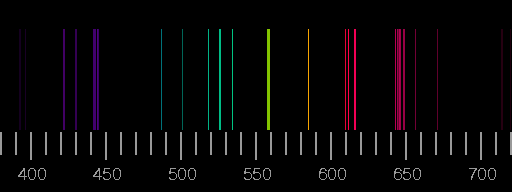 Calcium emission spectrum
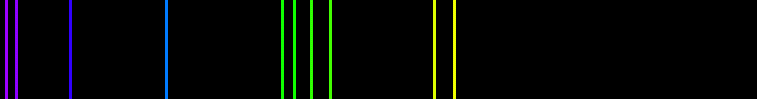 Copper emission spectrum
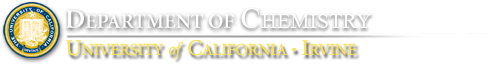 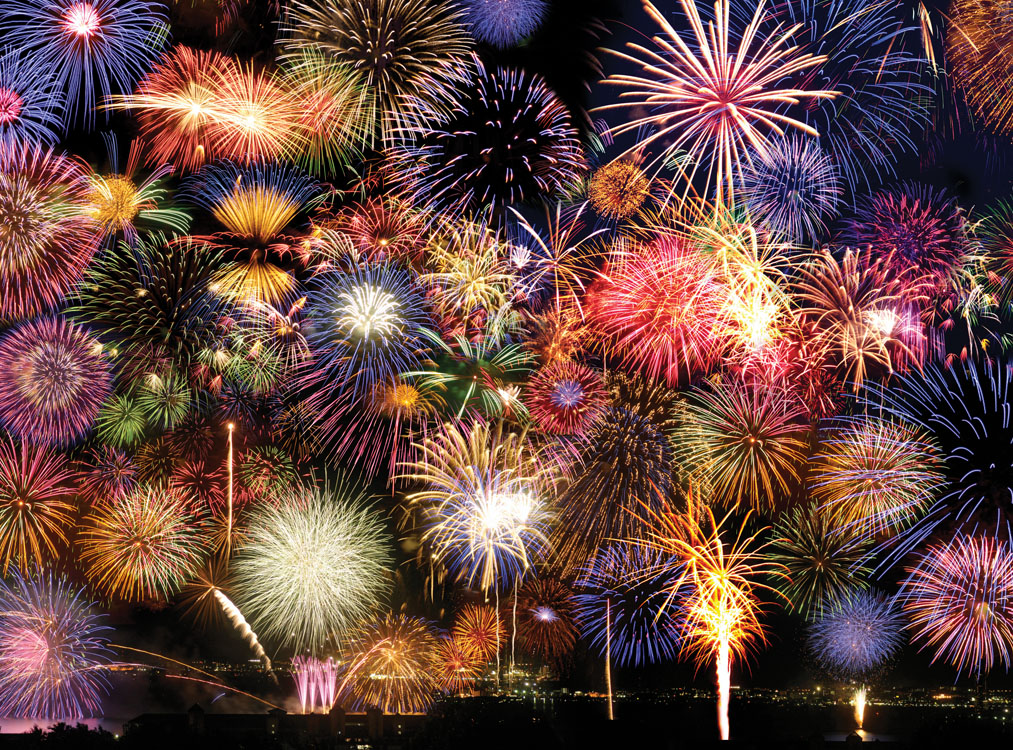 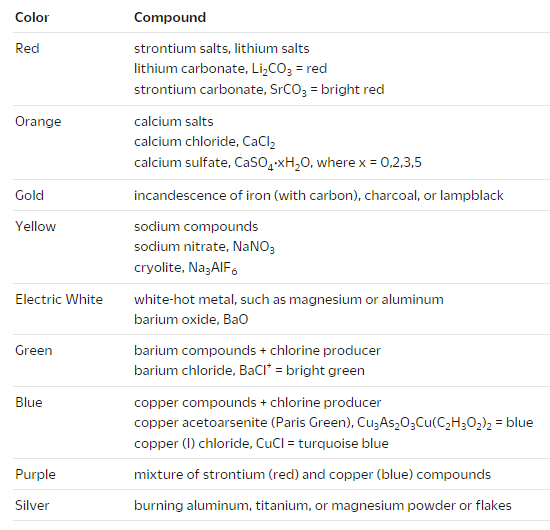